Helping Students Increase Cognitive Complexity: Constructivist & Phenomenological Methods
BRETT D. WILKINSON, Ph.D., LMHC
Purdue University Fort Wayne
School of education
HOW TO HELP UNIVERSITY STUDENTS BECOME COMPLEX THINKERS & ADAPTIVE LEARNERS?
“You are an eyewitness to a crime: A man has robbed a bank, but instead of keeping the money for himself, he donates it to a poor orphanage that can now afford to feed, clothe, and care for its children. You know who committed the crime. If you go to the authorities with the information, there's a good chance the money will be returned to the bank, leaving a lot of kids in need. What do you do?”
Perry’s Stages of Intellectual Development
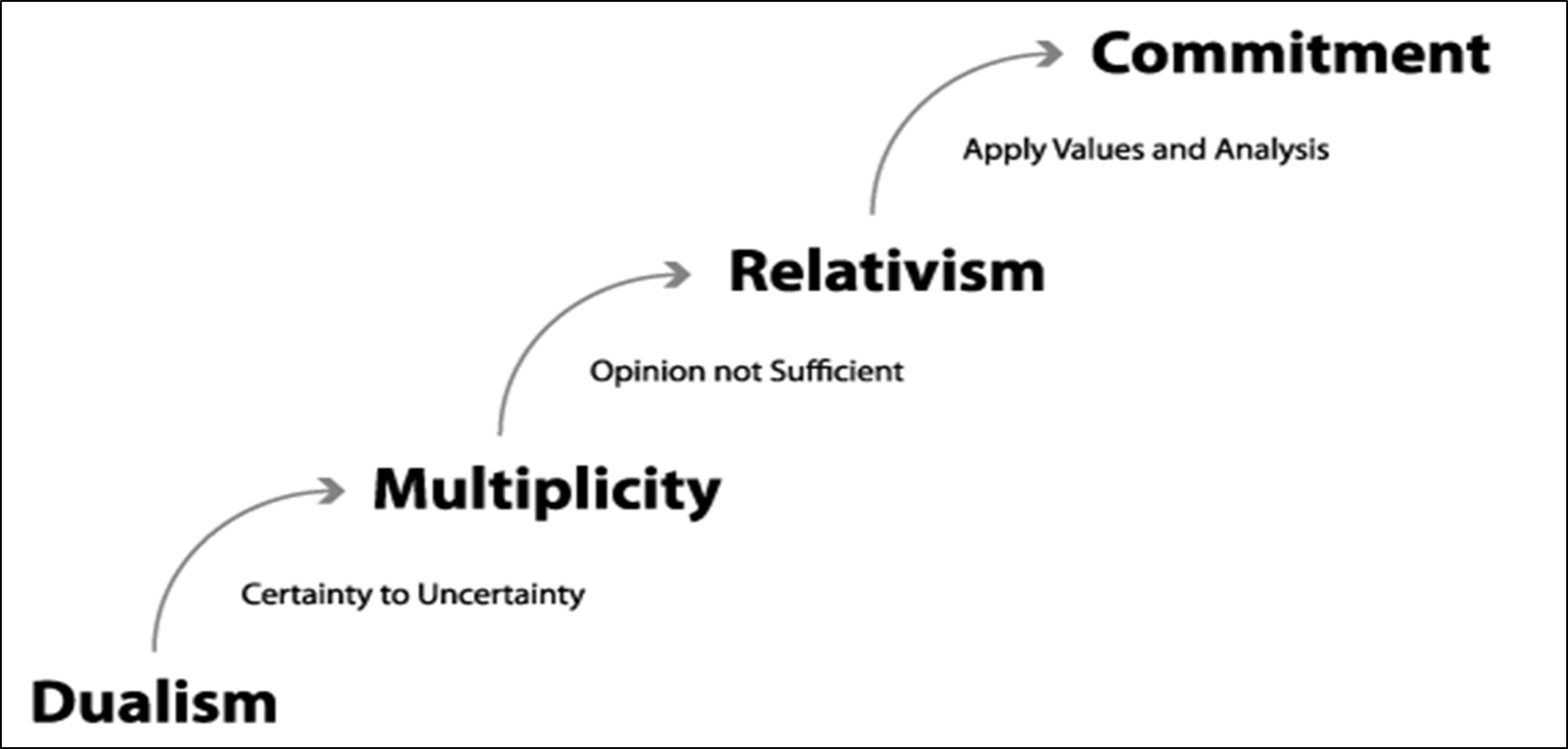 REALISM
CONSTRUCTIVISM
PRAGMATISM/PHENOMENOLOGY
Real World, non-experimental conditions
initial hypothesis formation
Supplements hypothetico-deductive reasoning

Useful when data is insufficient or inconsistent
Ethical dilemmas
Interpersonal processes
Cultural differences
Perry’s Stages of Intellectual Development
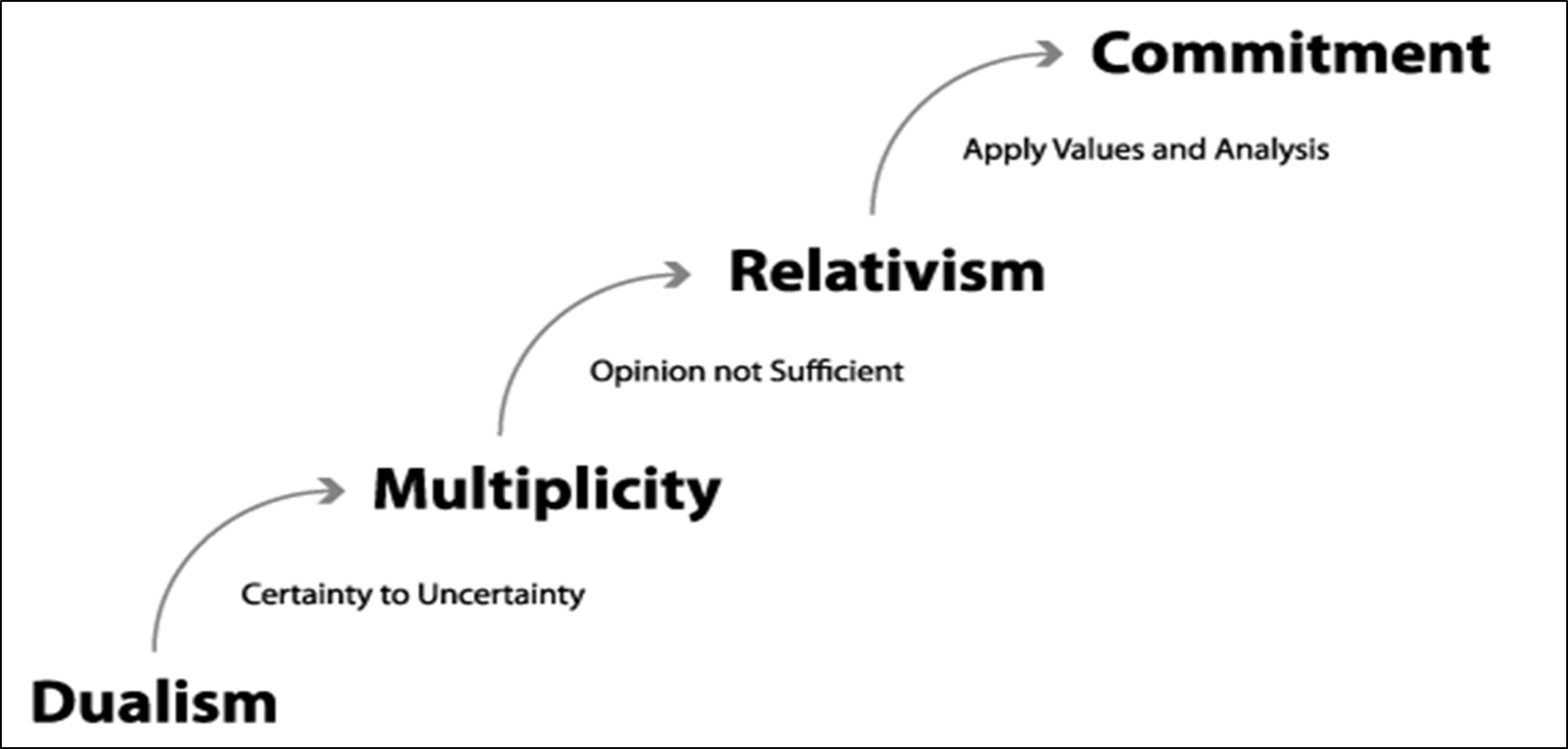 PHENOMENOLOGY
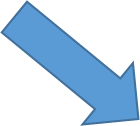 Integrative Complexity
CONSTRUCTIVISM
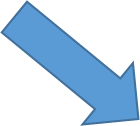 Differentiated Complexity
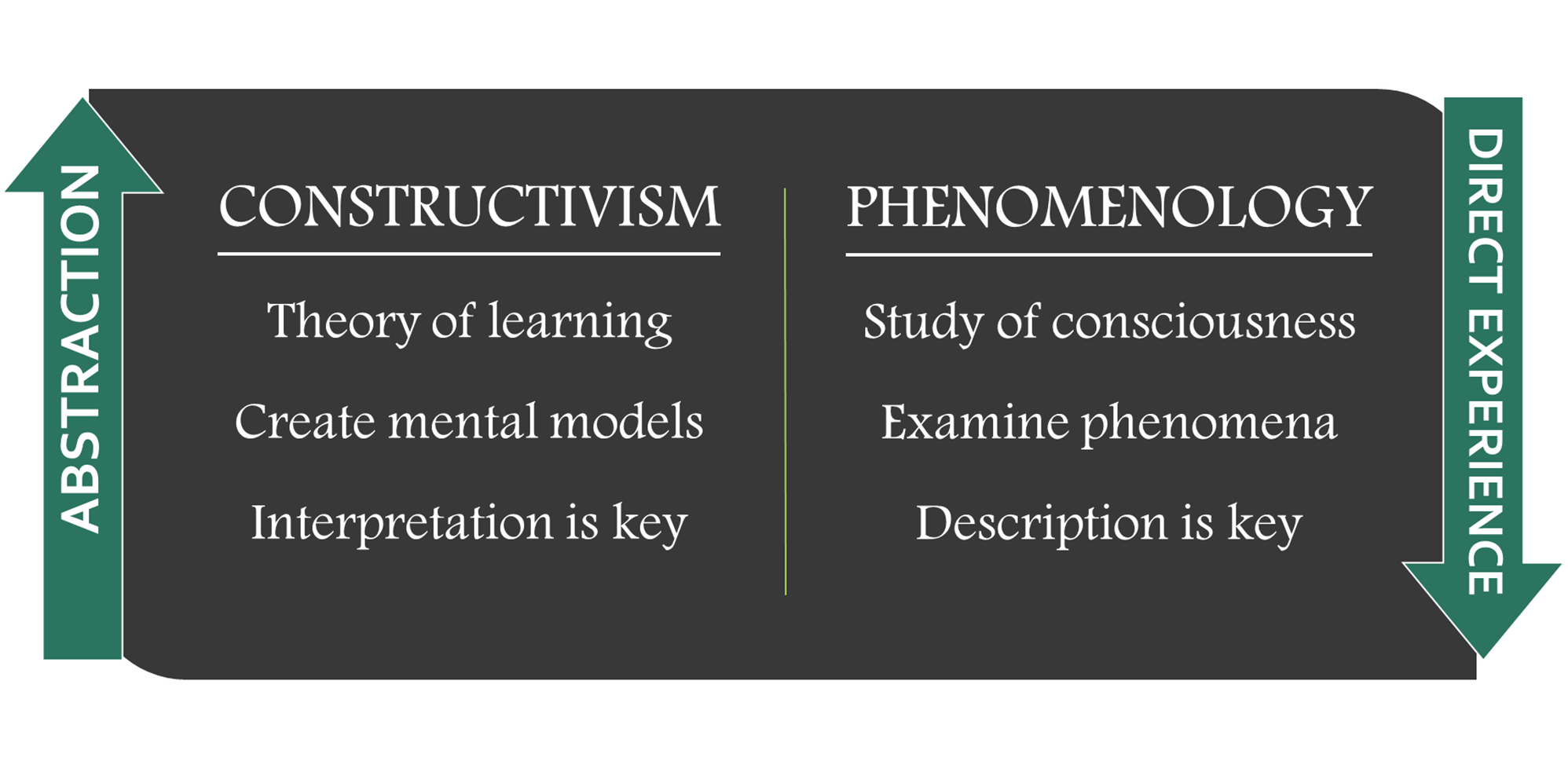 Constructivism
phenomenology
promotes “exposure to multiplicity”
Operates via differentiated complexity
Discover alternative interpretations to increase the breadth of conceived possibility (i.e.; differentiation).
promotes “exposure to specificity”
Operates via integrative complexity
Eliminate abstract interpretations to discover essential features of lived experiences (i.e., integration).
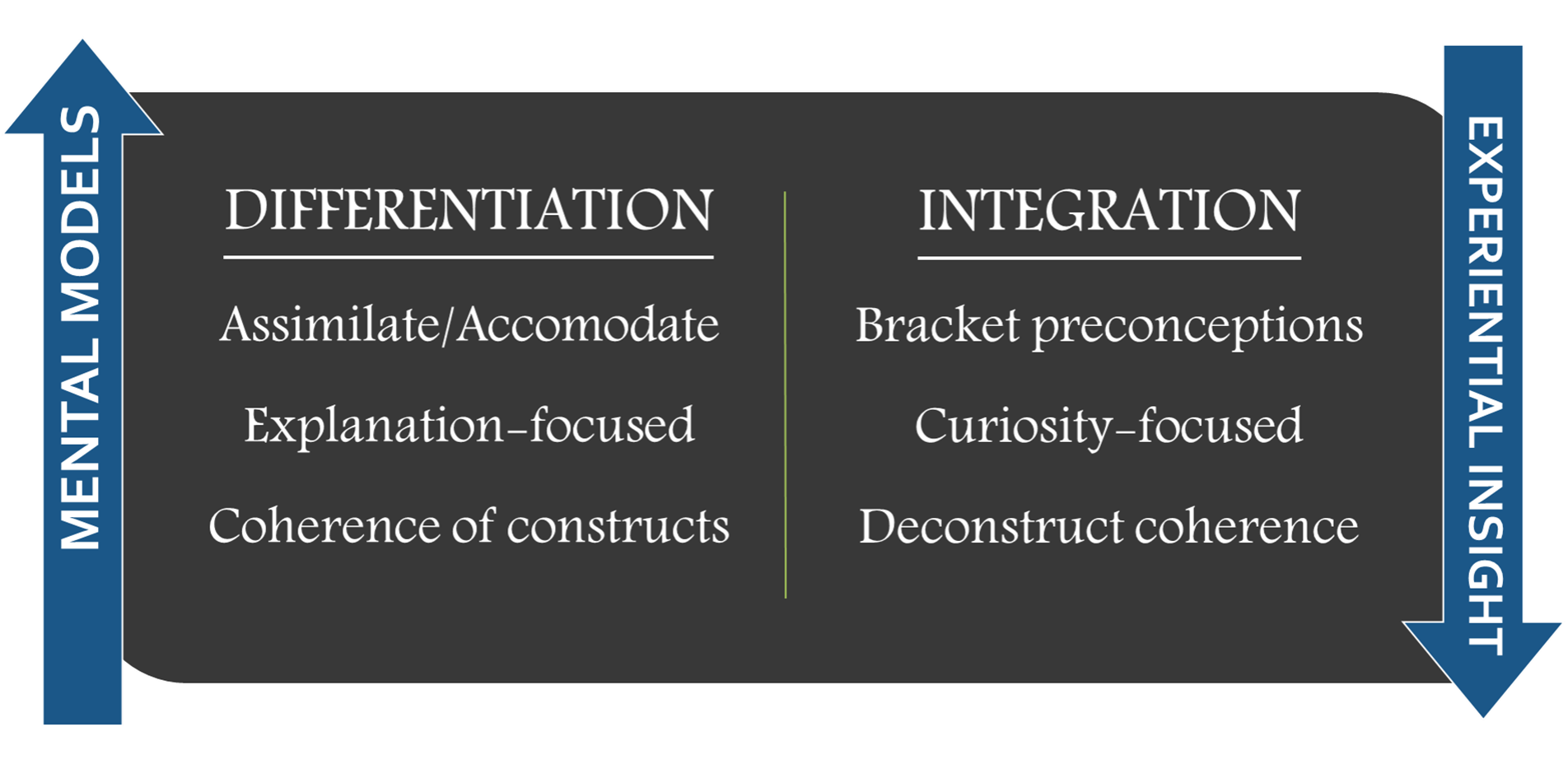 Constructivism: Create more adaptive mental models
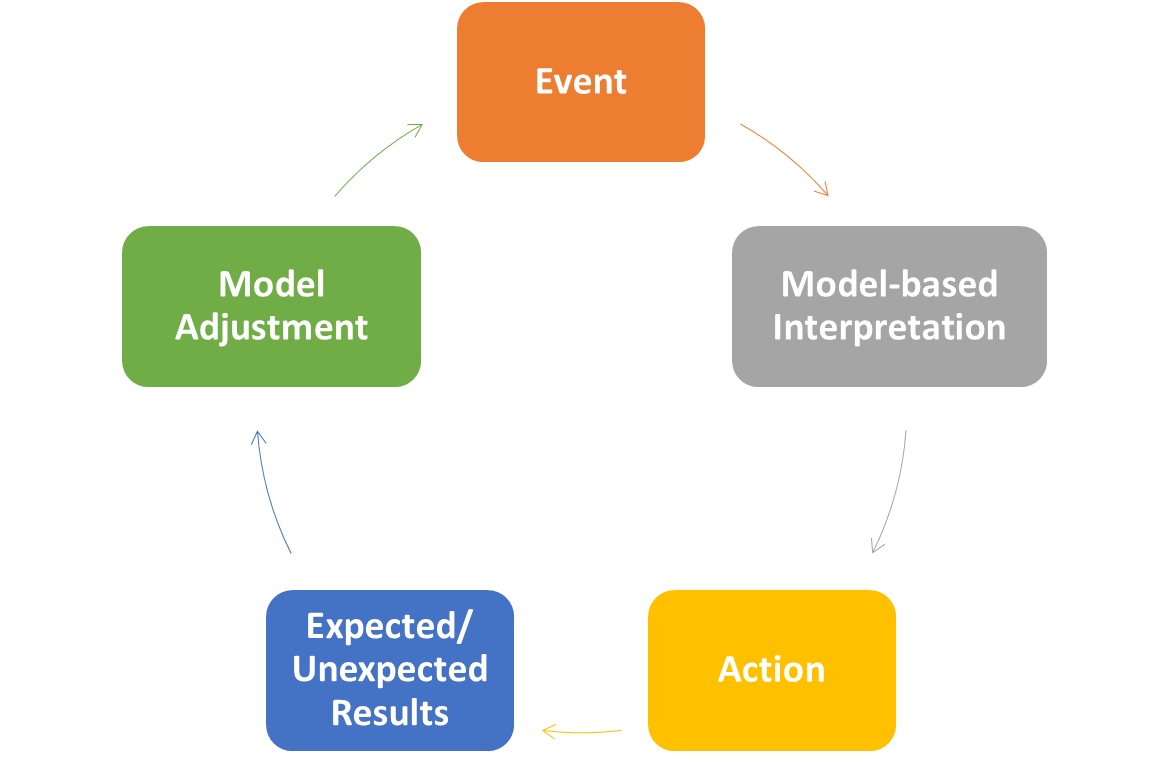 Emphasis on the construction of knowledge via interactive and dynamic groupwork:

Collaboration
Experimentation
Research Projects
Class Discussions
Field Trips/Films

i.e., Robust mental models of complex processes learned by means of inductive reasoning
Phenomenology: Confront and examine common truisms
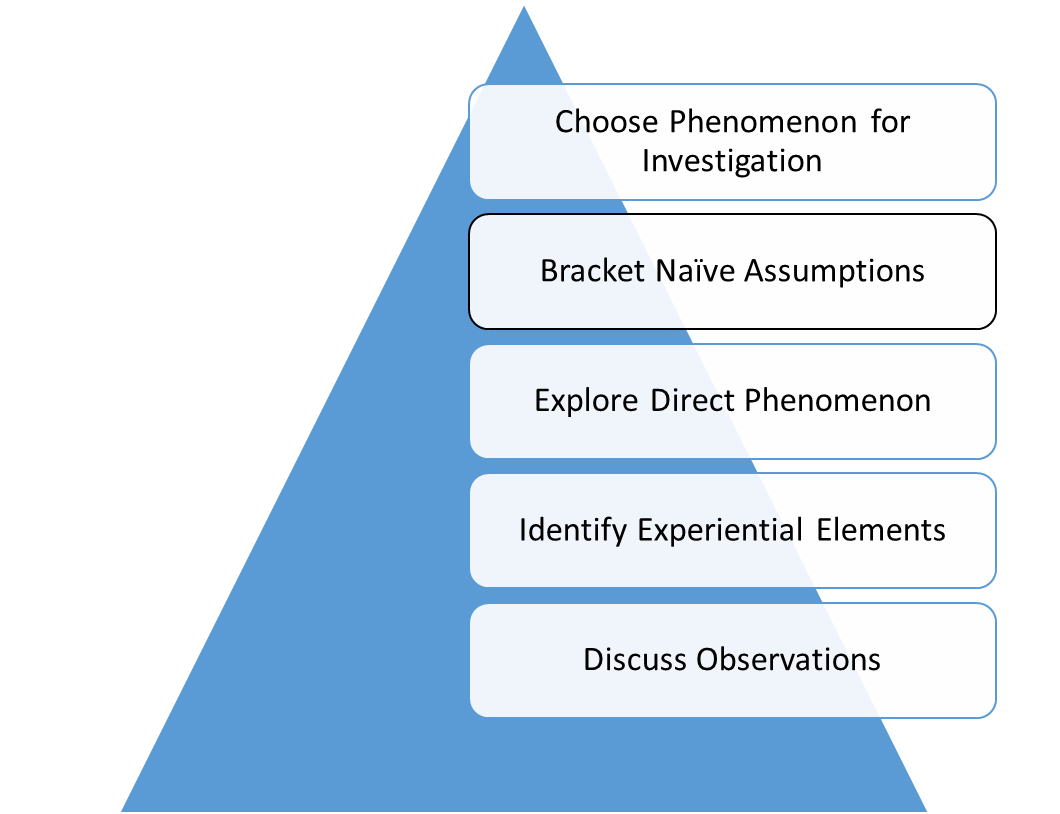 Emphasis on the deconstruction of abstract mental models via an examination of assumptions:

Identify an abstract concept 
Examine lived phenomenon to which abstract concept refers
Identify basic features
Collaborate with others to share individual observations

i.e., Highly abstracted concepts that have become unmoored from lived experience can be refined via the  phenomenological reduction
Call and response assignment: COUNSELING
Step 1 - Deconstruction
What are the defining features of a crime?
Under what conditions might a crime be sanctionable?
What is the relationship between a crime and morality?

Step 2 – contextualization
Based on my deconstruction above, what features of the robin hood ethical dilemma must be considered and/or dismissed in order to make any given decision?

Step 3 – application
Based on my contextualization, I would do X because…
References
Wilkinson, B. D., Saltis, M., & Dewell, J. A. (in press). Promoting cognitive complexity in counselor education: Constructivist and phenomenological practices. Journal of Humanistic Counseling.

Wilkinson, B. D., Shank, G., & Hanna, F. J. (2019). Epistemological issues in counselor preparation: A detailed examination of constructivist and phenomenological assumptions. Journal of Counselor Preparation and Supervision, 12(4).

Wilkinson, B. D. & Dewell, J. A. (2019). Cognitive complexity: Differentiation and integration in counseling practice and training. Journal of Counseling and Development, 97(3), 317-324.

Wilkinson, B. D. & Hanna, F. J. (2016). New horizons in counselor pedagogy: The intersection of constructivist concepts and phenomenological awareness. Journal of Humanistic Counseling, 55(1), 2-19.
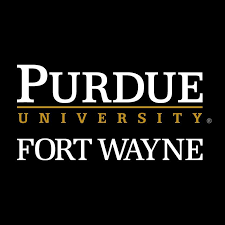 Contact Info: Dr. Brett Wilkinson; wilkinsb@pfw.edu